Support at least 150 European regions and communities to become climate resilient by 2030
Johannes Klumpers
[Speaker Notes: - EU missions are addressing the greatest challenges facing our world like fighting cancer, adapting to climate change, protecting our oceans, living in greener cities and ensuring soil health and food.
- Missions are solutions-oriented]
The Mission – History of driving forces
Actors
Reading*
Commissioner Carlos Moedas
Mariana Mazzucato
Other expert groups
LAB – FAB – APP
Mission-Oriented Research and Innovation: Inventory and characterisation of initiatives
Mission-oriented research & innovation in the European Union: A problem-solving approach to fuel innovation-led growth
Governing Missions: Governing Missions in the European Union
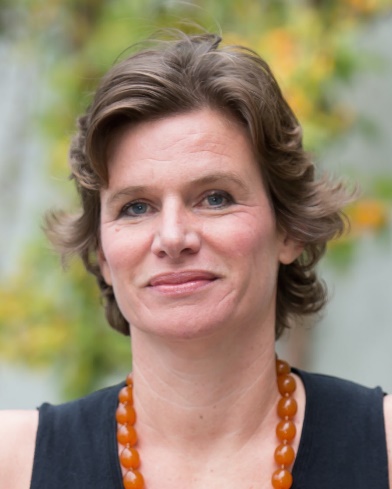 *https://ec.europa.eu/info/research-and-innovation/funding/funding-opportunities/funding-programmes-and-open-calls/horizon-europe/missions-horizon-europe/mission-oriented-policy-studies-and-reports_en
The Mission – History
Implementation
Implementation Plan
Nomination Mission Manager Feb 2021
Mission secretariat
Green Deal Missions:
Climate-neutral and Smart Cities
Restore our Ocean and Waters
Soil Deal for Europe
Adaptation to Climate Change
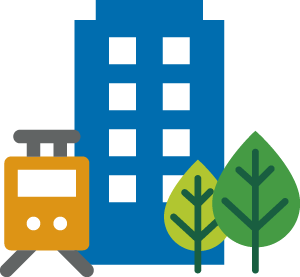 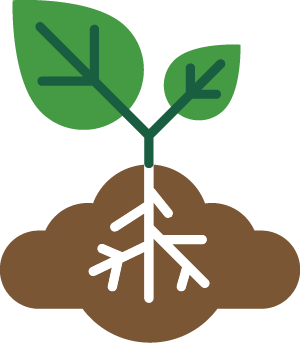 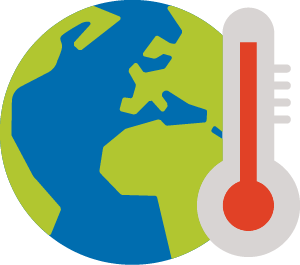 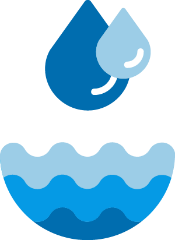 Objective:
Support at least 150 European regions and communities towards climate resilience by 2030
[Speaker Notes: Adopted by European Commission on 29 September 2021

To:
foster Europe’s resilience to climate change at local and regional level while engaging citizens
help prepare for unavoidable climate impacts and accelerate Europe’s transformation into a climate-resilient continent.



Specific obj. 1: Preparing and planning for climate resilience: Provide general support to European regions and communities to better understand, prepare for and manage climate risks and opportunities

Specific obj. 2: Accelerating transformations to climate resilience: Work with at least 150 regions and communities to accelerate their transformation to a climate resilient future, supporting them in the co-creation of innovation pathways and the testing of solutions 

Specific obj. 3: Demonstrating systemic transformations to climate resilience: Deliver at least 75 large-scale demonstrations of systemic transformations to climate resilience across European regions and communities.]
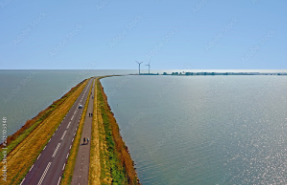 Innovation areas
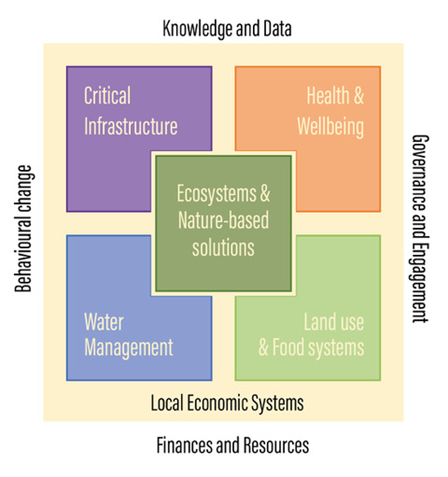 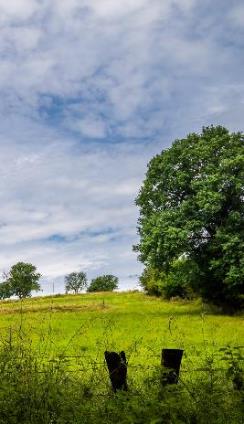 © picture: Peter Lőffler
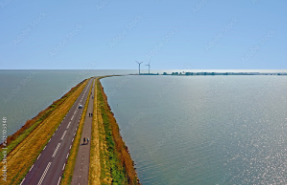 Phases
How will the Mission support the Regions?
Horizon Europe project grants: calls currently opened and future yearly calls (eg possible support to public procurers to buy innovative/pre-commercial solutions for climate resilience)
Services by Mission Implementation Platform (MIP)
Scientific guidance and support by JRC
Access to climate adaptation knowledge from Climate-ADAPT by EEA
Work Programme 2021: RECAP
Help at least 150 European regions and communities towards climate resilience by 2030
Work Programme 2022
Help at least 150 European regions and communities towards climate resilience by 2030
The Mission Charter
How?
Fill in the dedicated EU Survey
Evaluation of your commitments to climate adaptation by the Mission Secretariat 
Get invited to sign the Mission Charter

When?
No deadline to apply. Open and inclusive process. 
First signatories will be announced at the First Mission Forum 

Who?
Representatives from regional and local authorities will sign the Mission Charter on behalf of their respective authorities.
Support through the Mission Implementation Platform (early 2023)
Tracking progress and reporting on the Mission different streams of activities
 Visibility for regional efforts and progress to tackle climate change
Network with other regions
Sharing experiences
Access adaptation best practices
  from previous projects
The Mission Charter
260 applications received in total
118 signatories announced on June 7 at the Mission Forum
17 Friends of the Mission announced
First Mission signatories @ the Mission Forum
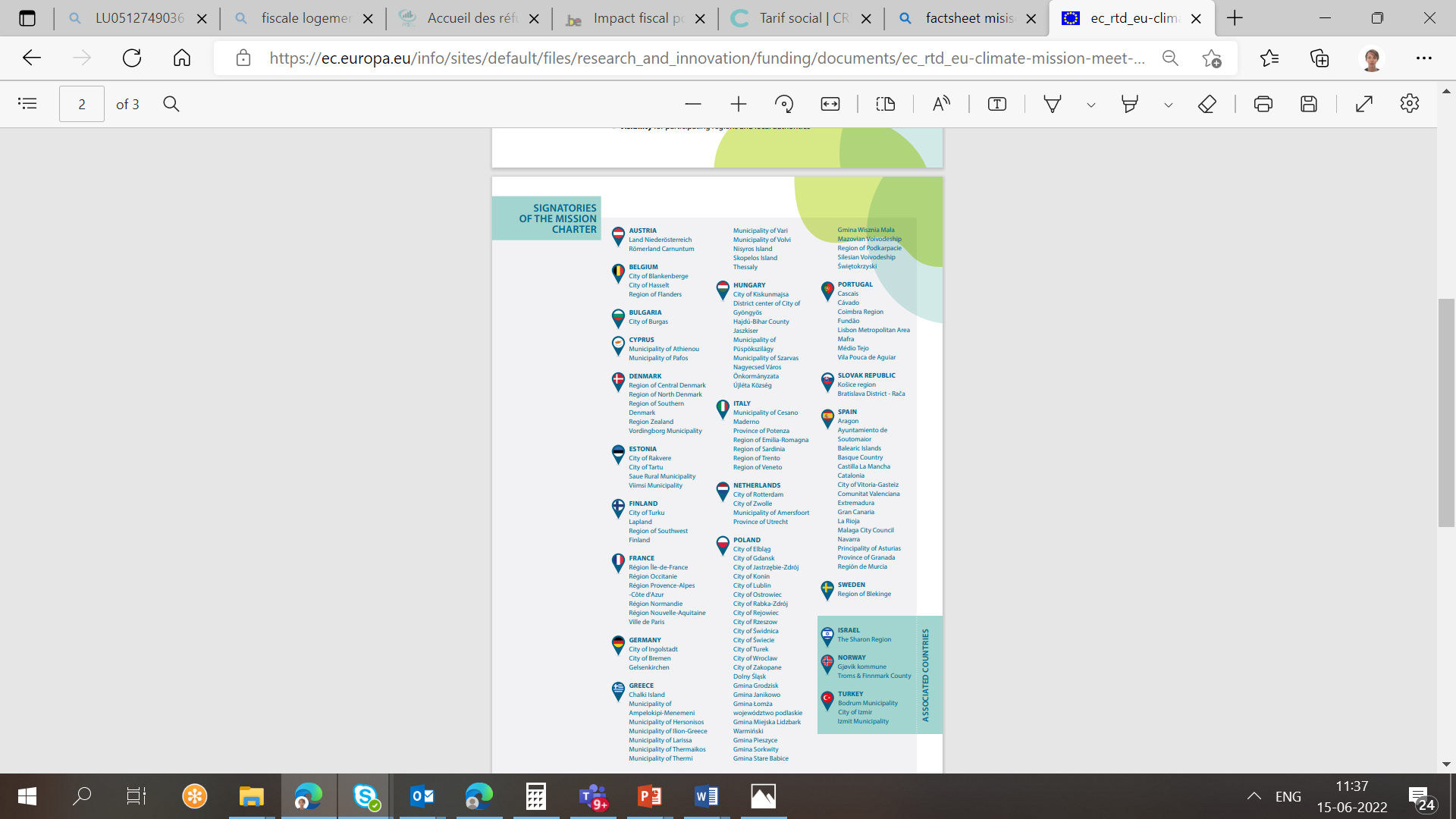 Press release and Factsheet available at: 
ec_rtd_eu-climate-mission-meet-the-regions.pdf (europa.eu)
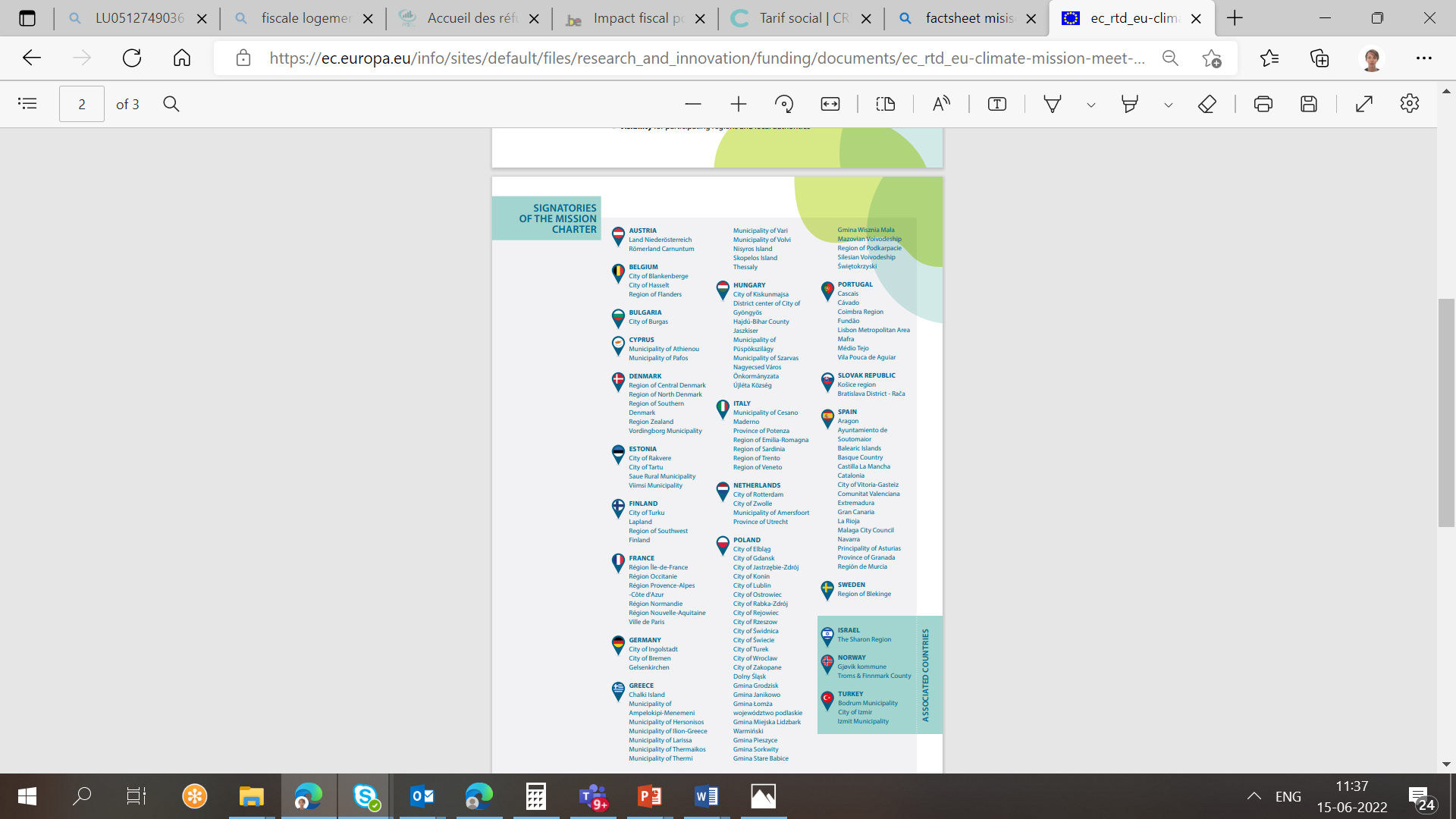 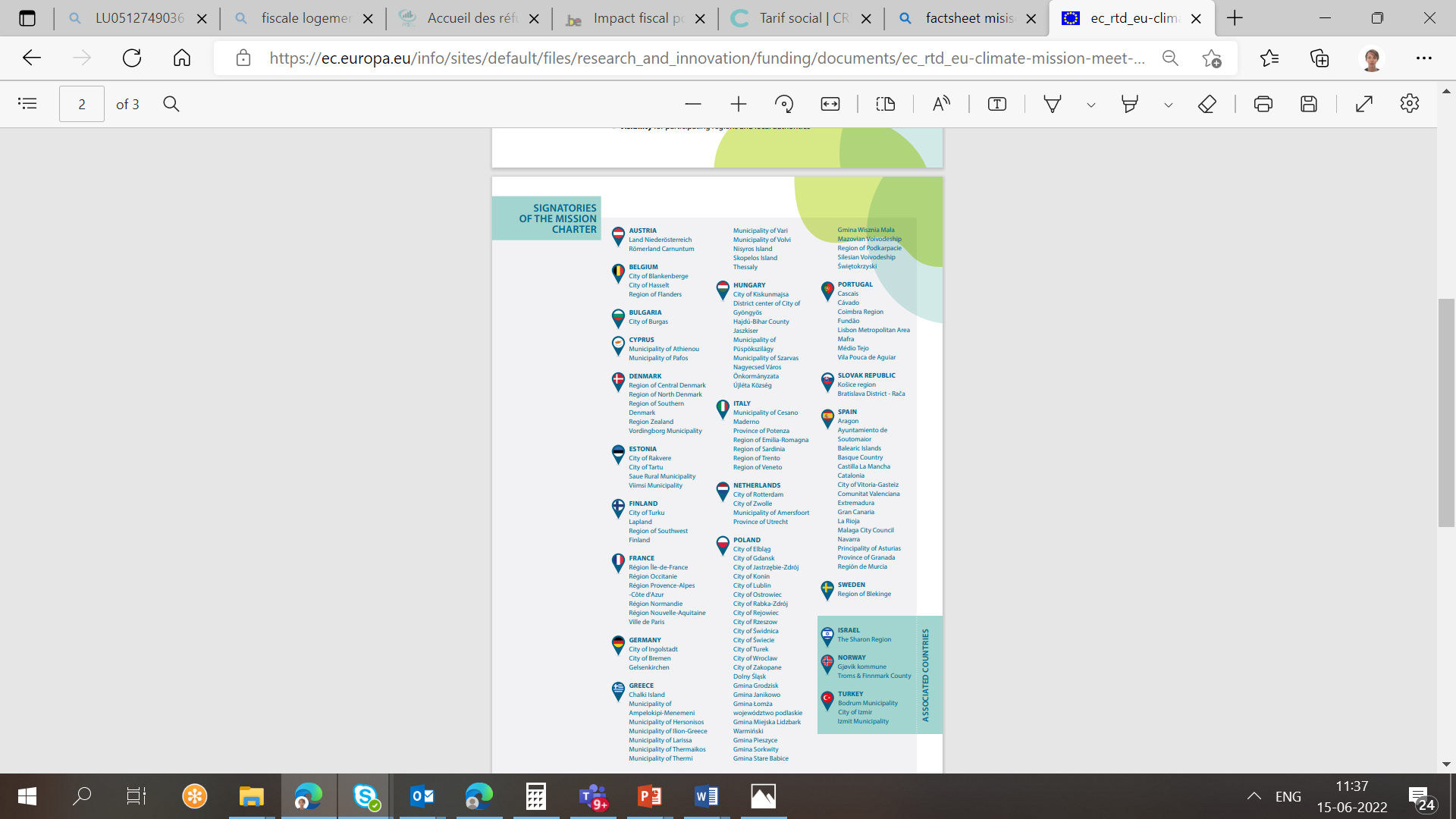 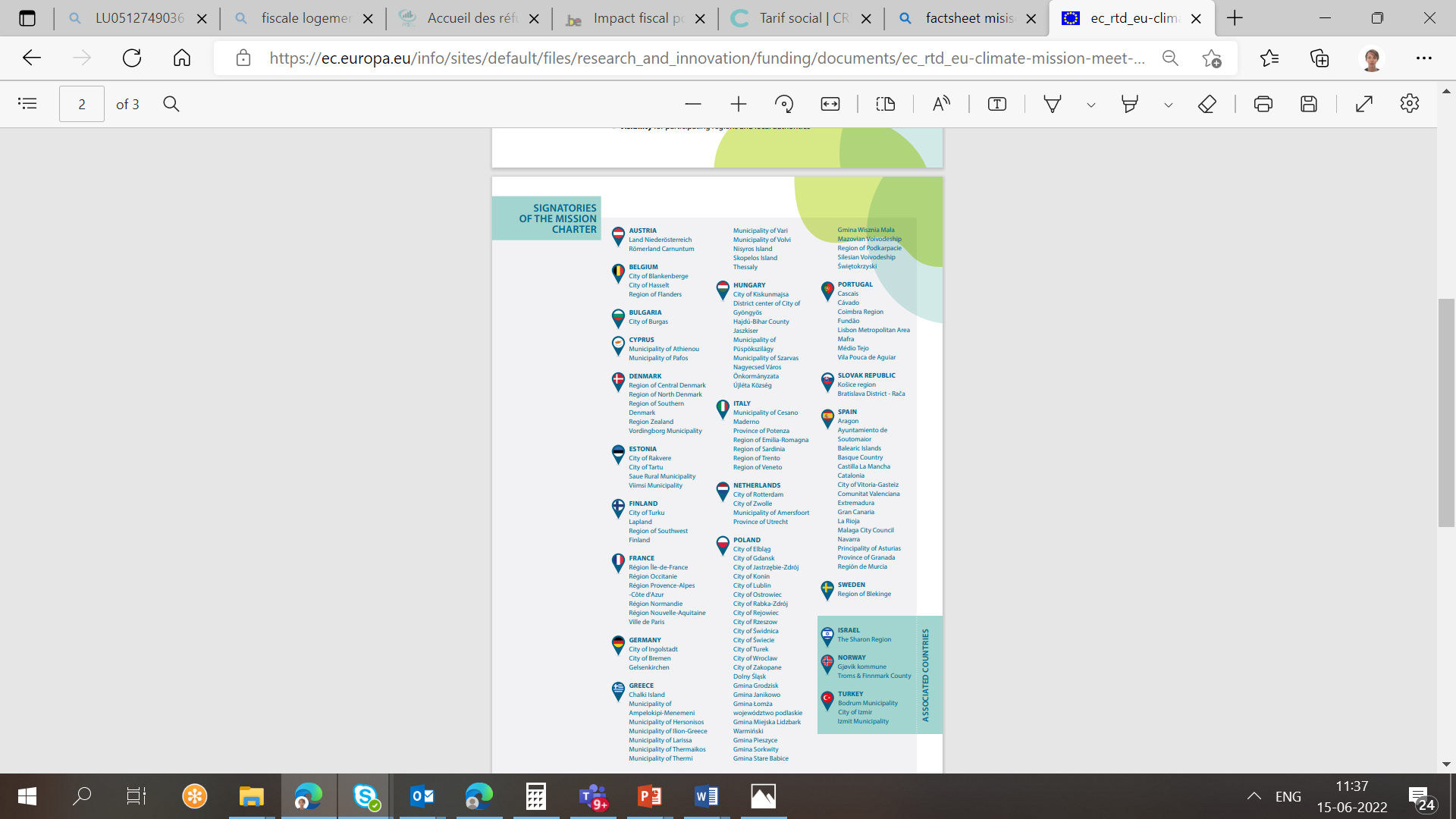 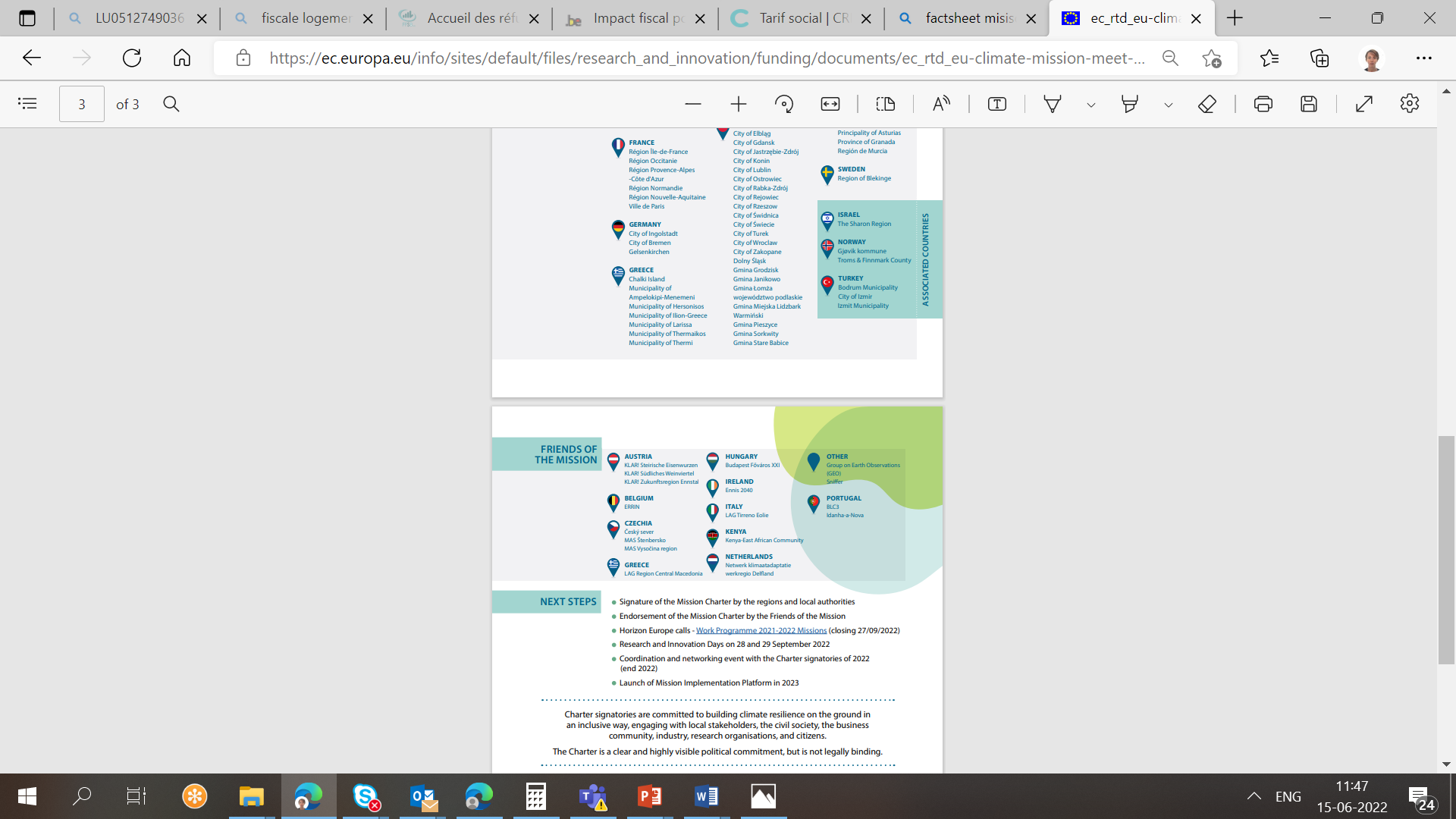 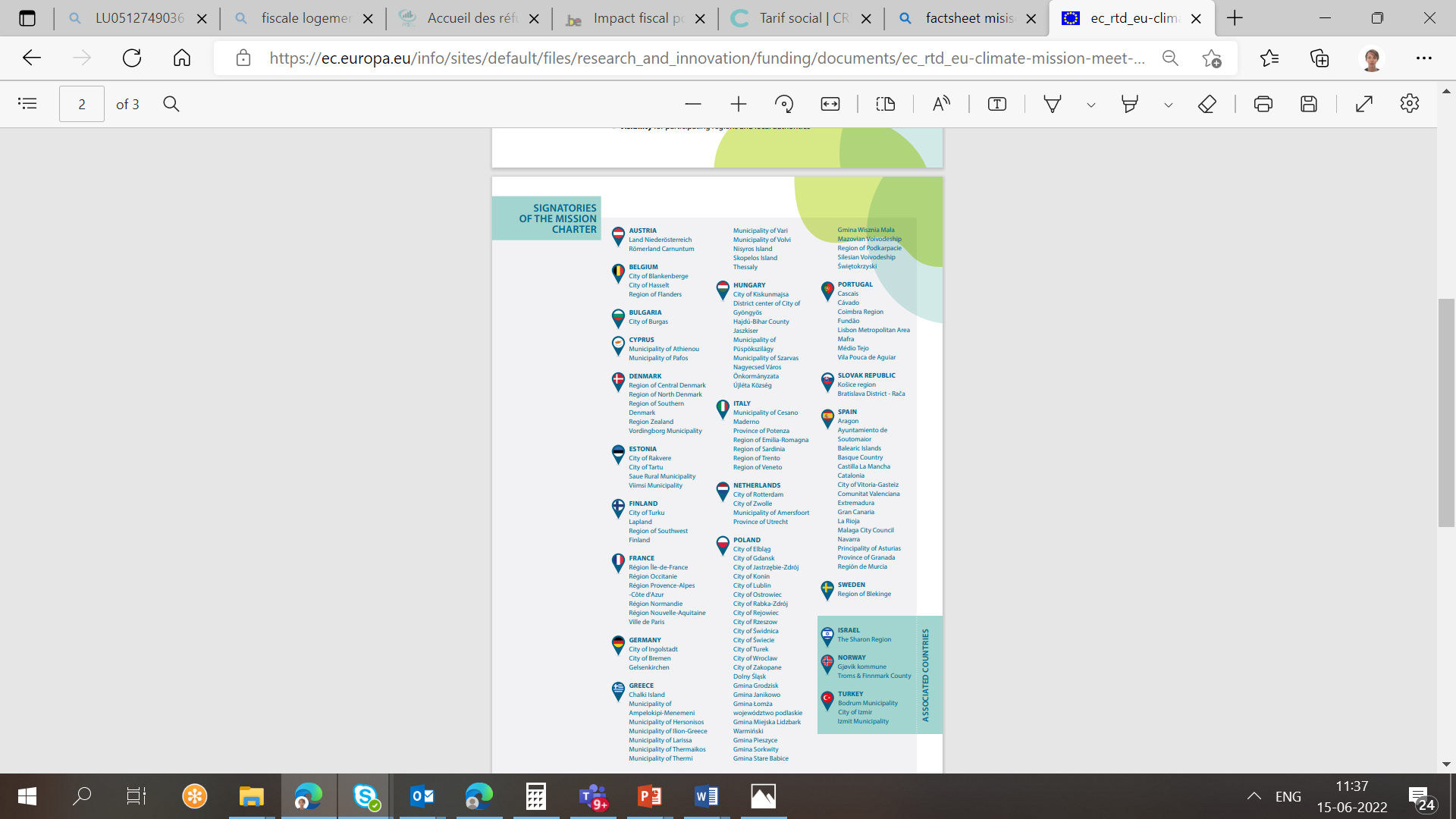 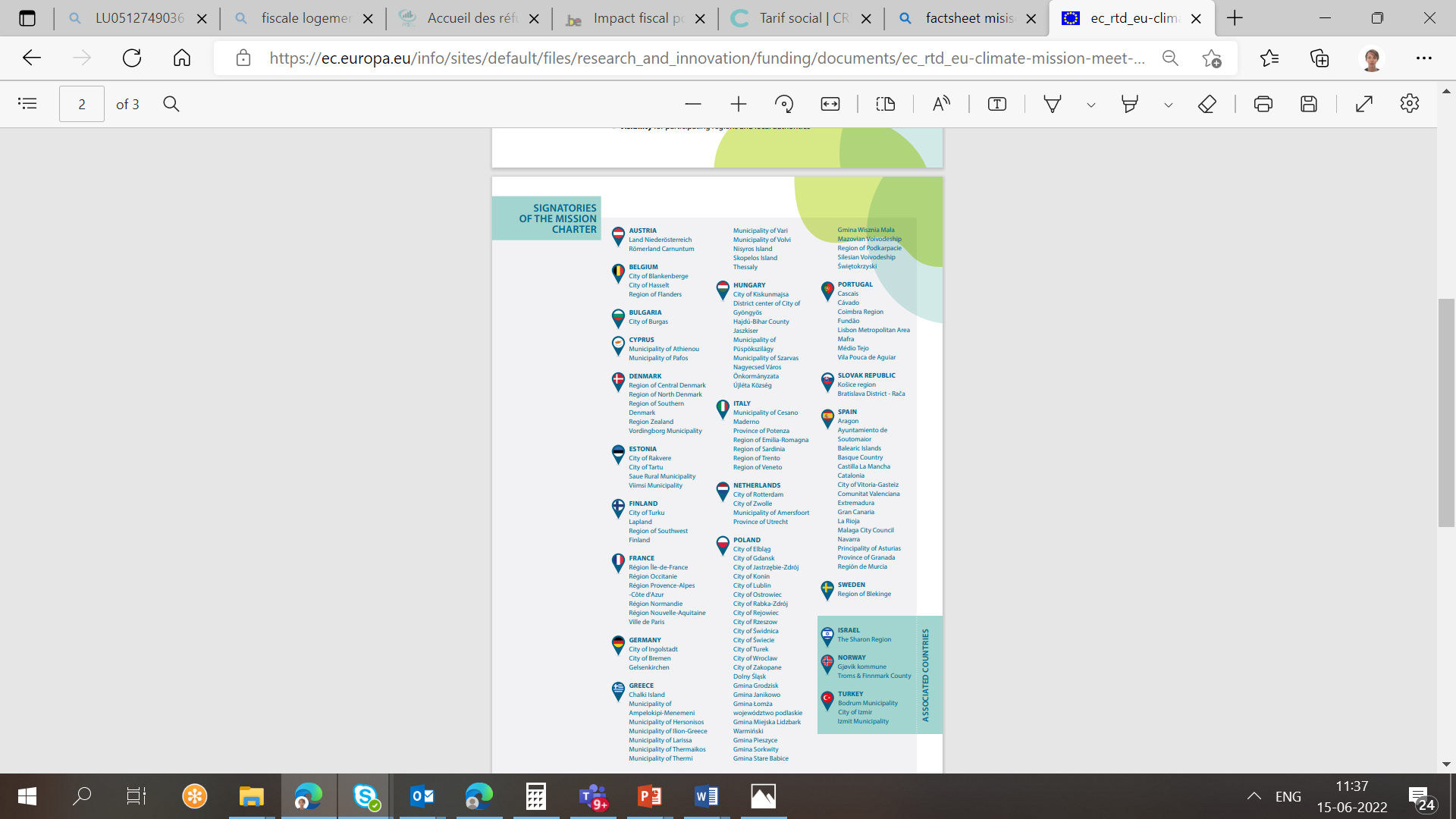 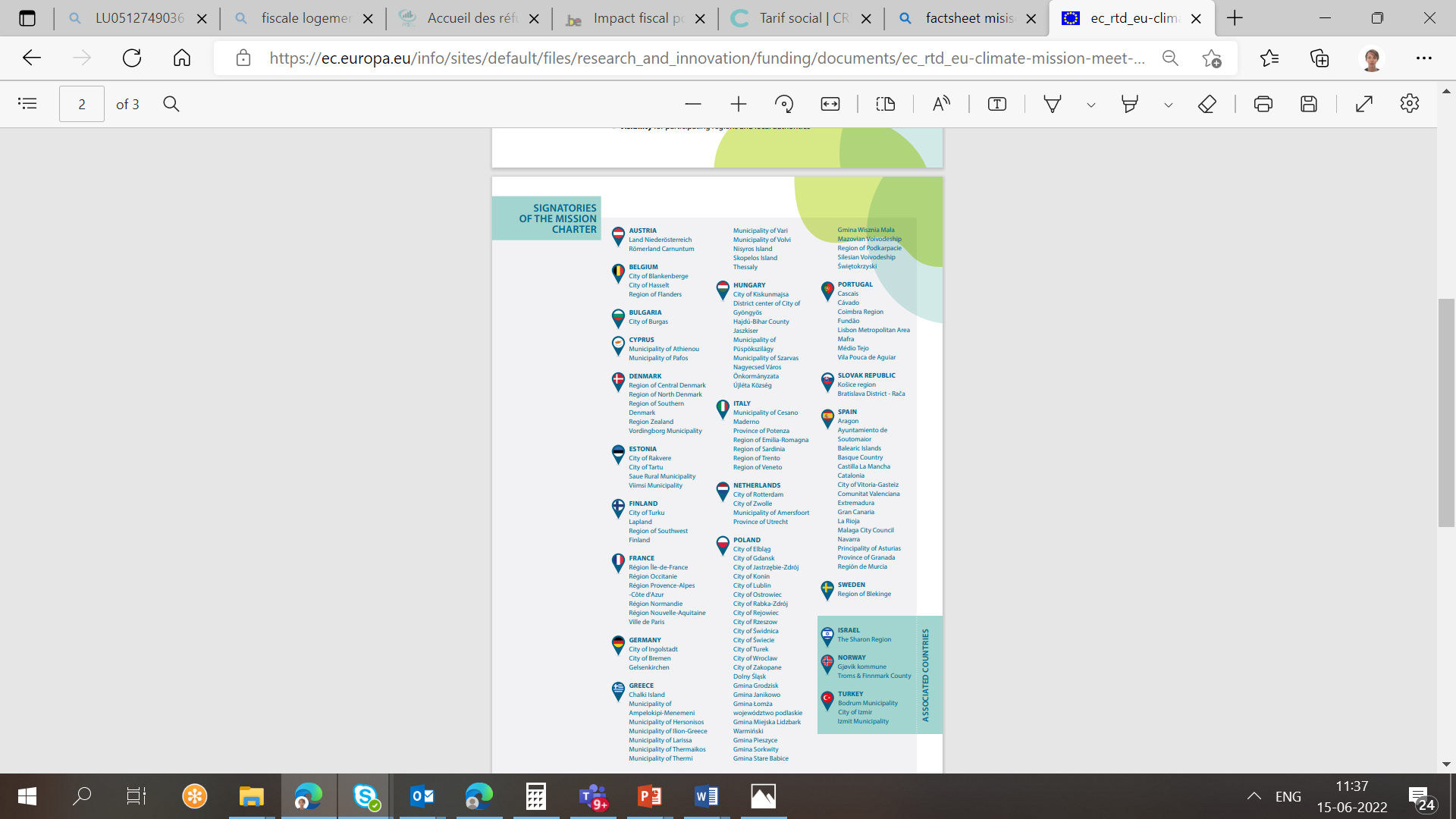 The Mission Forum
First ever Mission Forum
Important element of governance
150 participants in the room, 120 linked through Interactio, 1200 participants on-line, 200 participants participating in the sli.do polls. 

Links between European, national and regional level discussed
Approach confirmed
Urged to work across Missions (especially Cities and Adaptation)
Financing and combination of finances identified as a major headache for regions
Not enough skilled staff in regional administrations